What is superconductivity?
Superconductors shows
Zero resistivity or
Infinite conductivity below a certain temperature called as critical temperature.
20
10
Sn
Ag
Resistivity () [x 10-11 Ohm m]  →
Resistivity () [x 10-11 Ohm m]  →
10
5
5
0
10
0
Tc
10
20
T (K)  →
T (K)  →
Superconducting transition temperature
Current carrying capacity
The maximum current a superconductor can carry is limited by the magnetic field that it produces at the surface of the superconductor
Hc / Jc
Normal
Superconducting state if
T < Tc 
J < Jc 
H < Hc
Jc [Amp / m2]  →
0 Hc [Wb / m2]  →
Superconducting
T (K)  →
Tc
Meissner effect
How to identify a superconductor?
A superconductor is a perfect diamagnet. 
Magnetic susceptibility  = 1.
Flux lines of the magnetic field are excluded out of the superconductor  Meissner effect
Superconducting
Normal
Electron- Lattice Interaction
Phonon is a quanta of lattice vibrations.
Analogous to photon – a quanta of light.
Produced by a distortion due to lattice vibrations.
Can interact with another phonon or electrons.
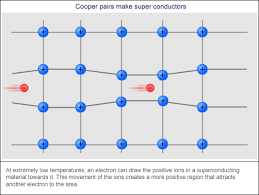 Bardeen-Cooper-Schreiffer (BCS) theory
How superconductors shows zero resistivity?
Phonon scattering due to lattice vibrations felt by one electron in the Cooper pair is nullified by the other electron in the pair. 
The electron pair moves through the lattice without getting scattered by the lattice vibrations.
The force of attraction between the electrons in the Cooper pair is stronger than the repulsive force between the electrons when T < Tc.
Three-way interaction between two electron and a phonon.
Cooper pair
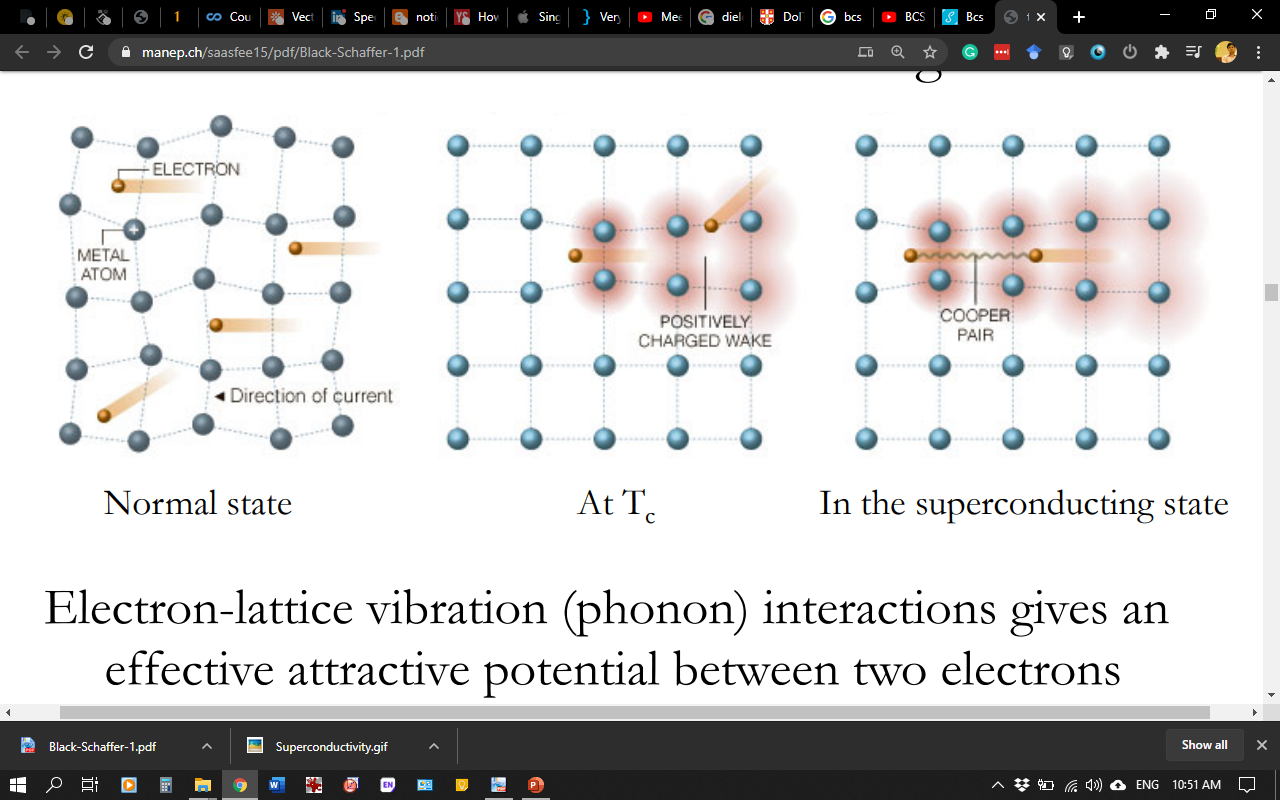 Normal state				          At Tc				     Superconducting state
Type-I (Ideal) superconductors
Type I SC placed in a magnetic field totally repels the flux lines till the magnetic field attains the critical value Hc
Type I
M  →
Normal
Superconducting
H  →
Hc
Type-II (Hard) superconductors
Type II superconductor has three regions
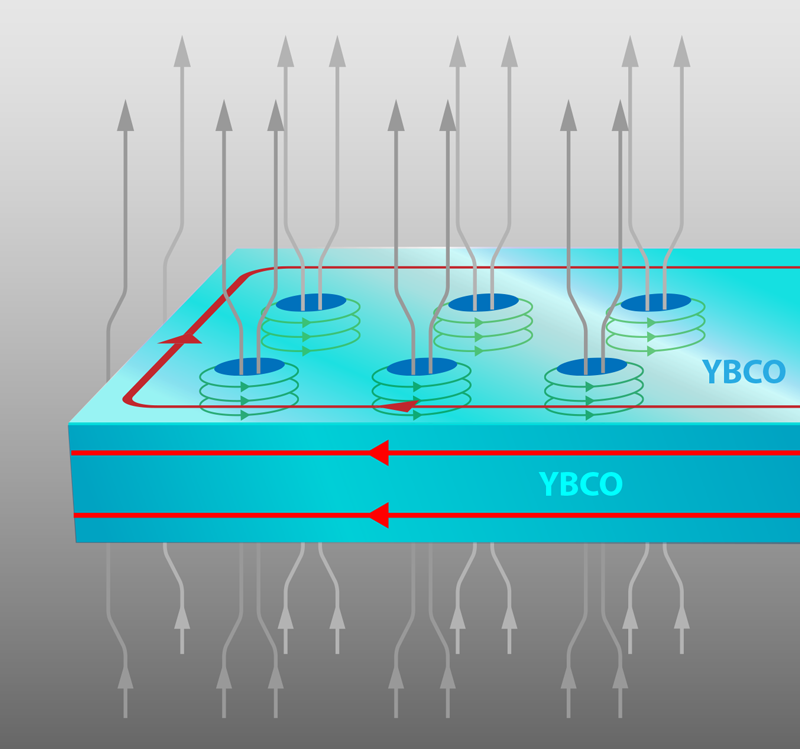 Type I
Vortex Region
Gradual penetration of the magnetic flux lines
M  →
Superconducting
Vortex
Normal
H  →
Hc1
Hc
Hc2
Type-II (Hard) superconductors
As type II SC can carry high current densities (Jc)  they are of great practical importance
The penetration characteristics of the magnetic flux lines (between Hc1 and Hc2) is a function of the microstructure of the material  presence of pinning centers in the material.
Pinning centers:     Cell walls of high dislocation density 	(cold worked/recovery annealed)     Grain boundaries	(Fine grained material)     Precipitates	(Dispersion of very fine precipitates with interparticle spacing ~ 300 Å)
Applications of superconductors
Strong magnetic fields → 50 Tesla 	(without heating, without large power input)
 Logic and storage functions in computers	Josephson junction → fast switching times (~ 10 ps)
 Magnetic levitation (arising from Meissner effect)
 Power transmission
Comparison
High temperature superconductors
Summary
Superconductors shows zero resistance below a certain temperature.
The superconducting state is limited by a temperature, current and magnetic field called as critical temperature, critical current and critical field.
In superconductors, the electrical conduction takes place by a pair of electrons, called as Cooper pair.
Type- I superconductors are perfectly diamagnetic and shows Meissner effect.
Type-II superconductors are not perfectly diamagnetic and do not show complete Meissner effect.